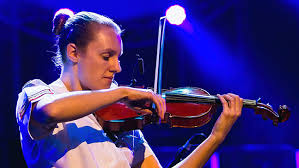 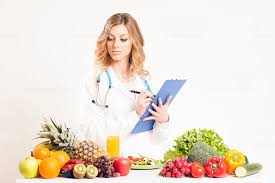 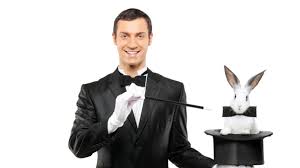 musician	 	magician	 dietician
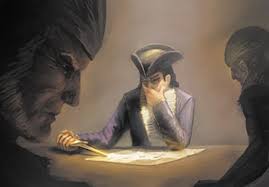 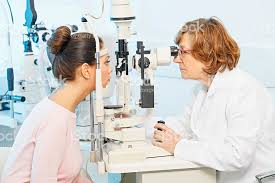 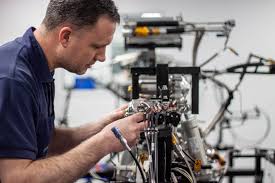 optician	 	tactician	 technician
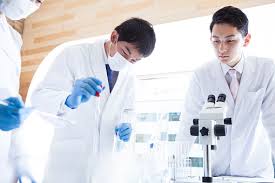 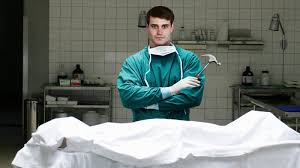 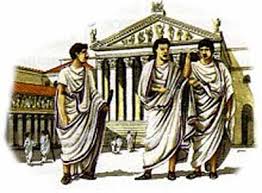 clinician	 	mortician	 patrician
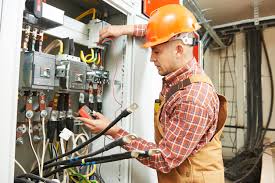 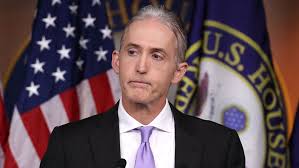 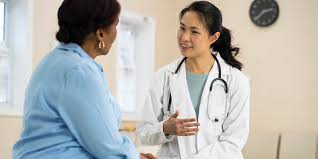 politician	 	physician	 electrician
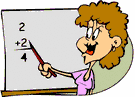 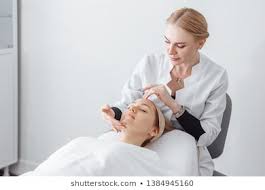 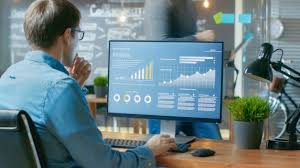 beautician  statistician  arithmetician
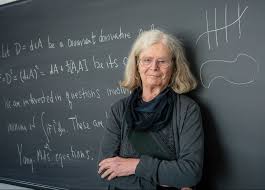 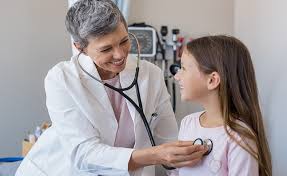 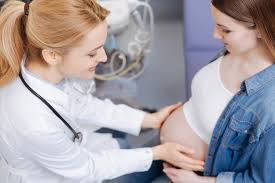 mathematician  obstetrician  paediatrician